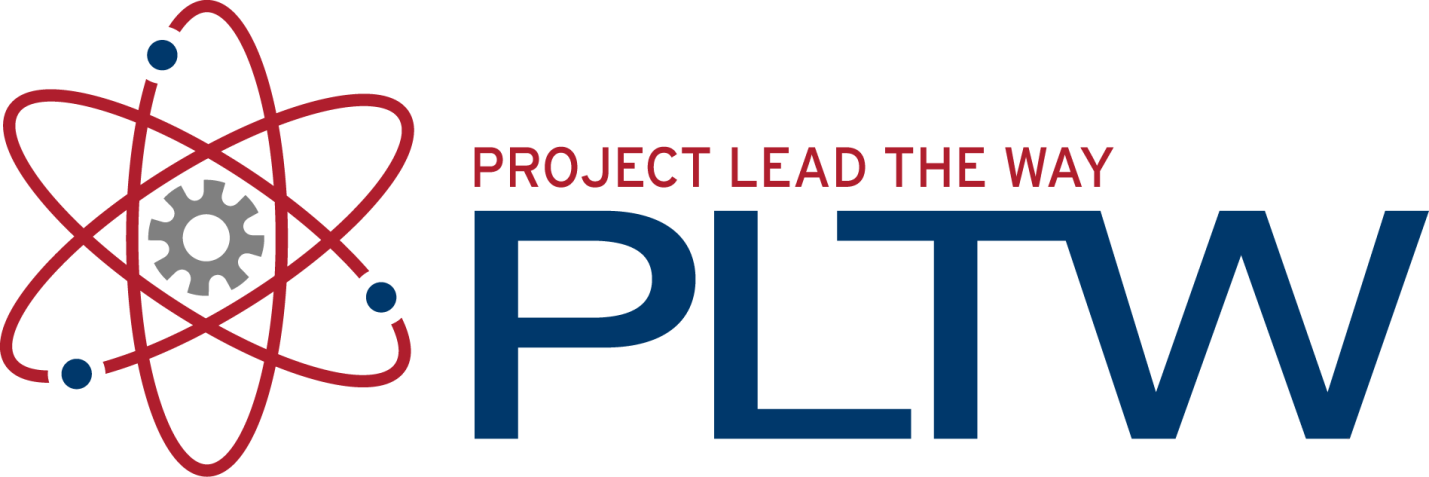 Flight Navigation and Planning
Radio Navigation
Aerospace Engineering
© 2011 Project Lead The Way, Inc.
Radio Navigation
ILS
Instrument Landing System
VOR
Very High Frequency Omni-Directional Range
ILS – Instrument Landing System
Navigation aid to guide aircraft to runway
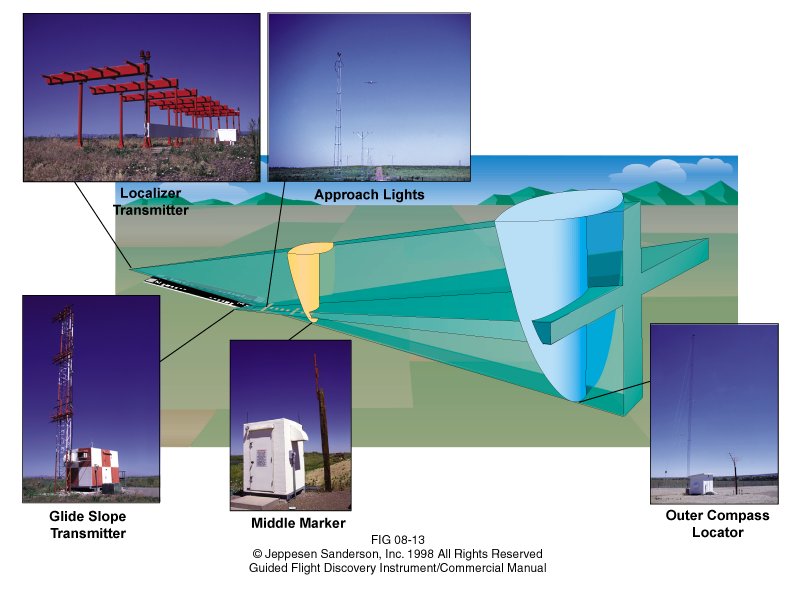 [Speaker Notes: Outer marker is location of start of descent (approaching at ILS inbound altitude). Middle marker is location of decision altitude (on glide slope).]
ILS – Instrument Landing System
Aligns aircraft along runway’s extended centerline (angle viewed from above)
Aligns aircraft on proper glide slope (angle viewed from side)
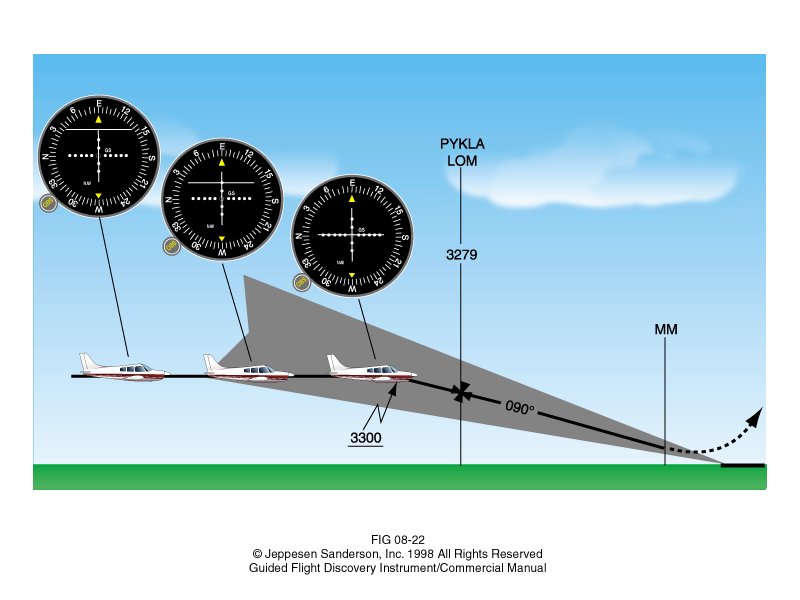 ILS Instrument
ILS Instrument Indications
Glideslope indication
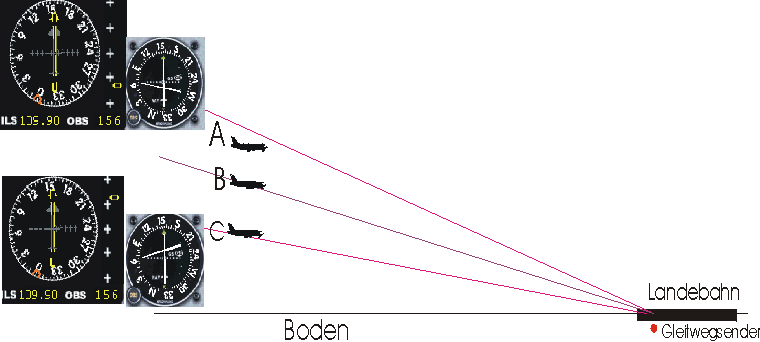 ILS Instrument Indications
Localizer indication
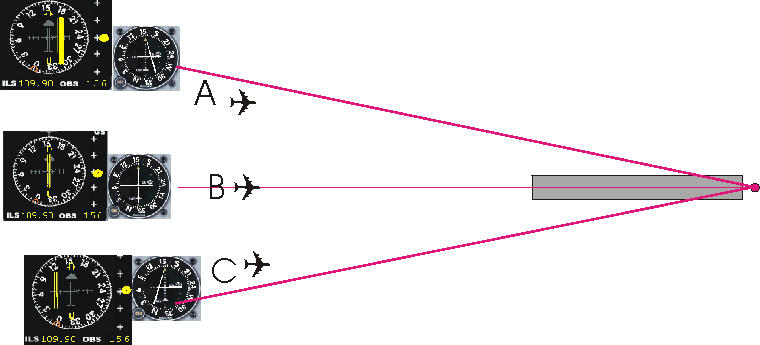 ILS Ground Equipment
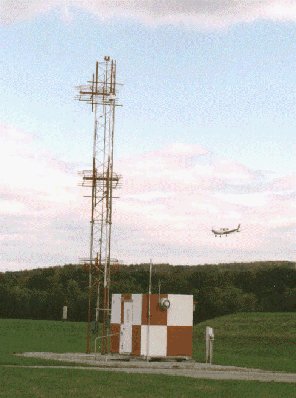 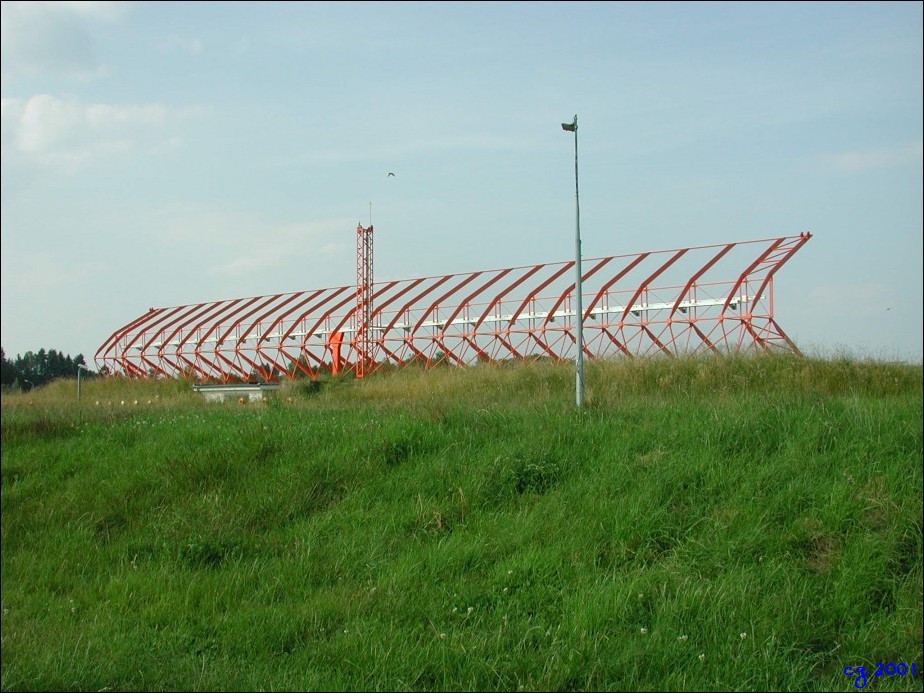 Localizer (Centerline) Antenna
ILS Glide Slope Antenna
ILS Approach Plate Example
NAV2 VOR Approach
108.60 MHz
Radial 182
Morse   _ _   …   _.
NAV1 ILS Approach
110.10 MHz for R18
Morse  ..  _..  …  _ _..
Maintain 2700 until the OUTER Marker
Normal Descent to MM
VOR - Very High Frequency Omni-Directional Range
Shows aircraft’s position relative to VOR radial
Very commonly used in aircraft
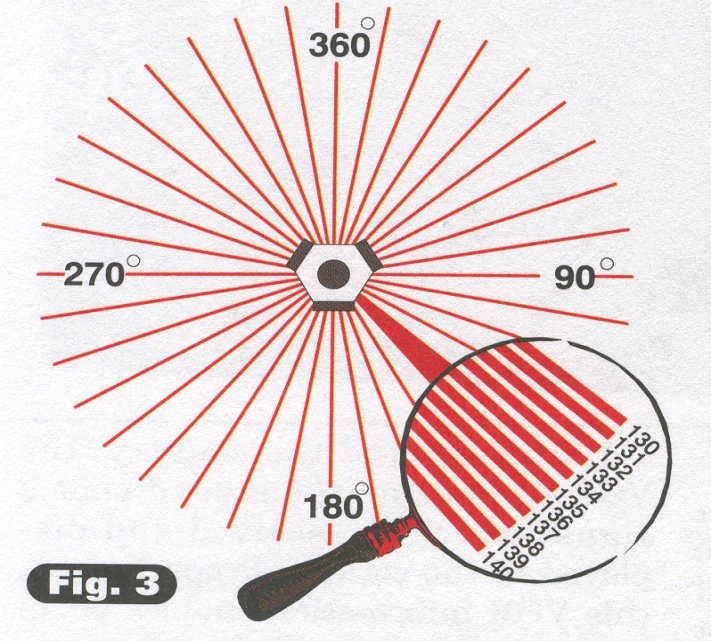 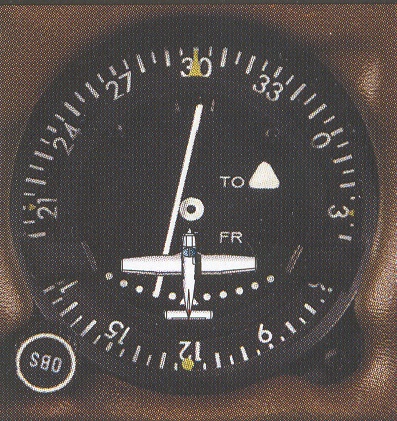 VOR Direction
Magnetic north is the basis for all navigation
Only reference direction is determined with the vacuum system
Magnetic north is accurate during an electrical failure
True North
Magnetic North
West
East
South
VOR Analogy
Imagine constant-rate rotating light beacon
Omni-Directional (all directions) strobe every time the beacon points north
Delay between strobe flash and sweeping beacon time is the number of degrees from north at which you are located
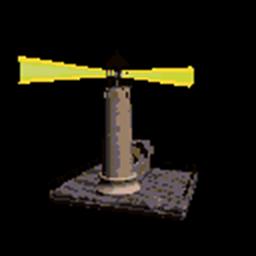 VOR Radials
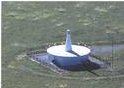 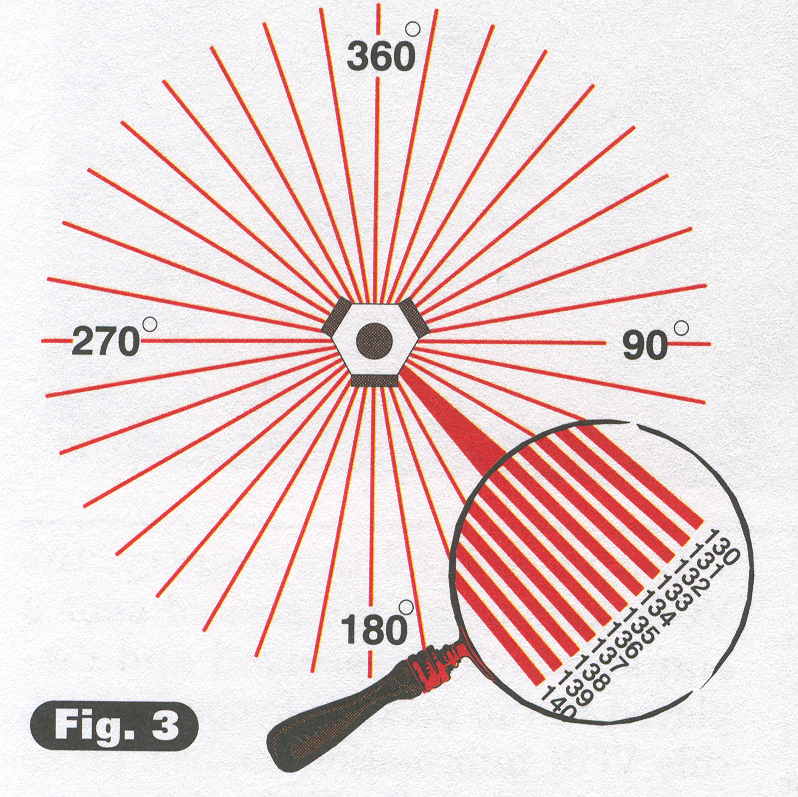 VOR transmitter on ground
VOR radials transmit
direction information
VOR Radials
Radial is a specific beam transmitted by a VOR station
360 radials (one per degree)
Accurate navigation to 1° of precision
Radials named based on clockwise bearing from magnetic north
90° radial points to magnetic east from VOR station
Effective at 1000 ft AGL (above ground level)
VOR Benefits and Limitations
Benefits
Multiple stations, so multiple cross checks
Very little interference from lightning
Straight line courses
Automatic wind drift correction
Works regardless of aircraft orientation
Limitations
Ground-based transmitters
Line of sight (VHF) frequencies
Limited range at low altitude
Limited range at higher altitudes (not a global solution)
VOR Sectional Chart Symbols
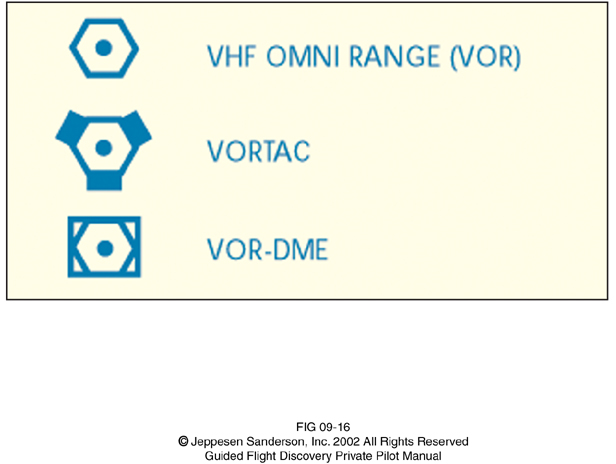 VOR co-situated with a
TACAN (TACtical Air Navigation)
(Military Navigation)
Distance Measuring Equipment
VOR Sectional Chart
VOR has blue-colored compass rose showing magnetic direction of radials transmitted
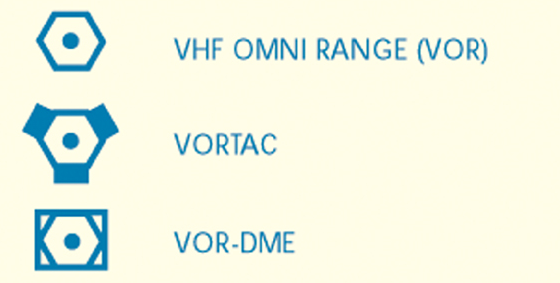 VOR-DME
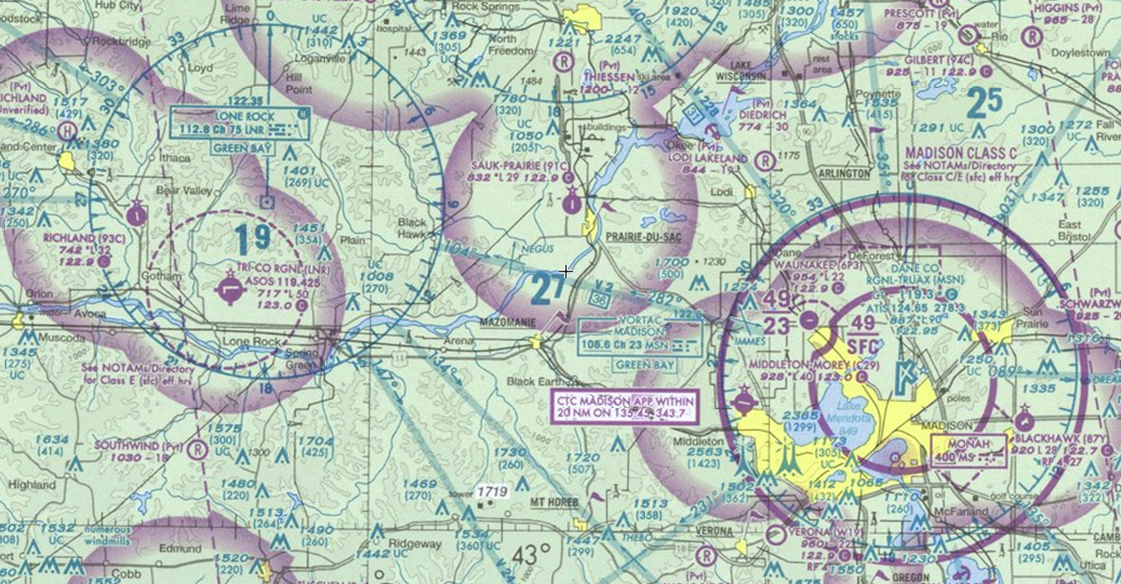 Click image above to view sectional map in your area
[Speaker Notes: Go to http://skyvector.com/ to see a sectional chart in your area. Enter your local airport code or click the airport icon at the top of the page to search.]
VOR Sectional Chart
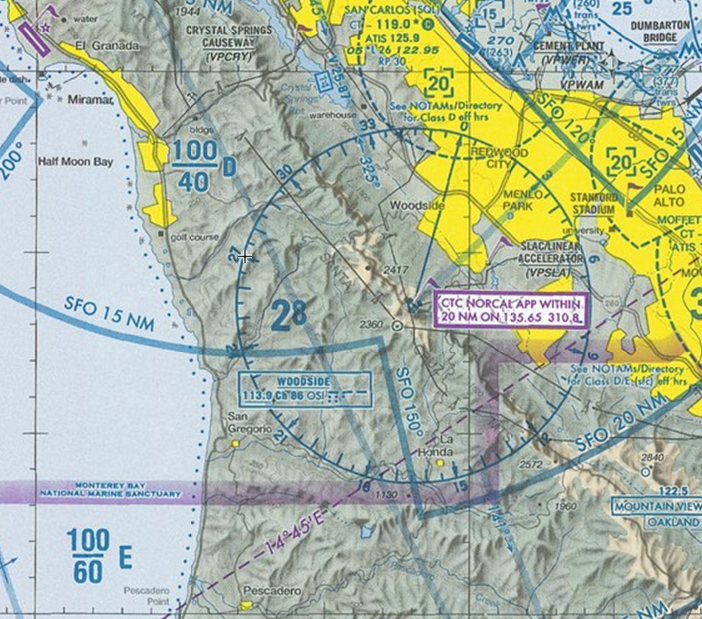 VORTAC
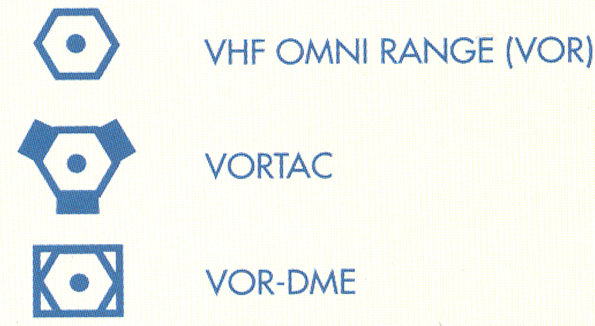 VOR has blue-colored compass rose showing magnetic direction of radials transmitted
Note alignment of Victor Airway (V 25-87)
Click the image above to view a sectional map in your area
[Speaker Notes: Go to http://skyvector.com/ to see a sectional chart in your area. Enter your local airport code or click the airport icon at the top of the page to search.]
VOR Compass Rose
VOR includes a blue-colored compass rose showing magnetic direction of radials transmitted
Note alignment of Victor Airway (V 228)
Wisconsin aero on sectional charts
On this flight, from Boston to New York
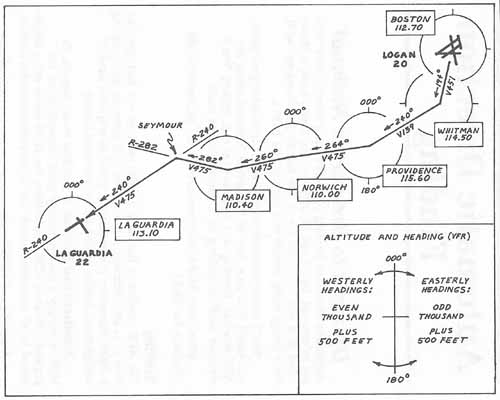 VOR Ground Equipment
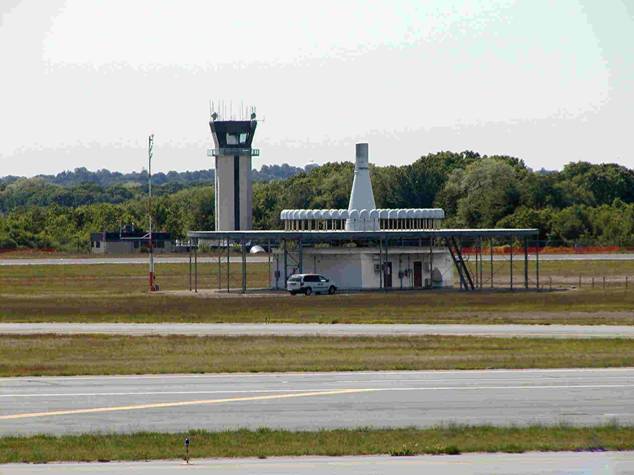 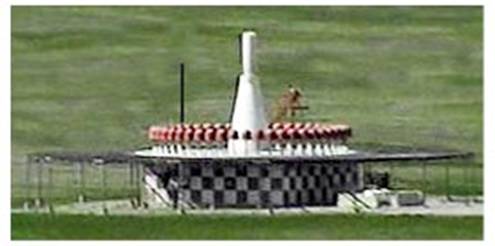 VOR Airborne Equipment
External antennae that are V shaped
Typically on vertical stabilizer
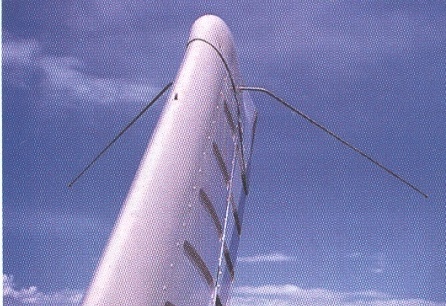 VOR Airborne Equipment
VOR instruments operate when tuned to station frequency
Typically tuned to two different VOR stations for cross-checking
Most GA (General Aviation) aircraft have two VOR receivers (NAV1 and NAV2)
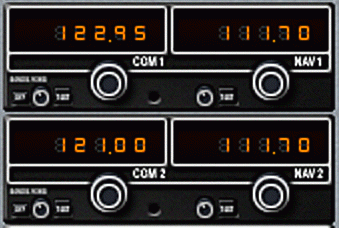 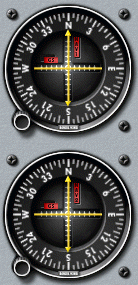 NAV1
NAV2
VOR Instrument Components
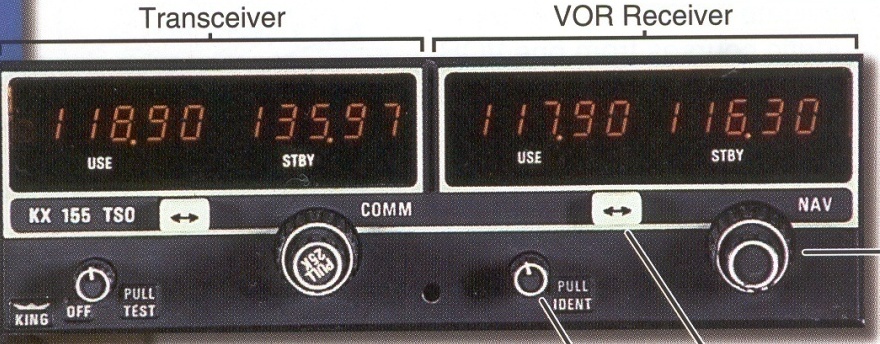 VOR Frequency Selector
Switch Standby (STBY) to Active (USE) Frequency
Volume Control/Indent
VOR Instrument Operation
Set VOR Omni Bearing Selector (OBS) to radial (0-359 degrees)
Sky divided into To and From sections
Sky divided into Left and Right of station
From section
To section
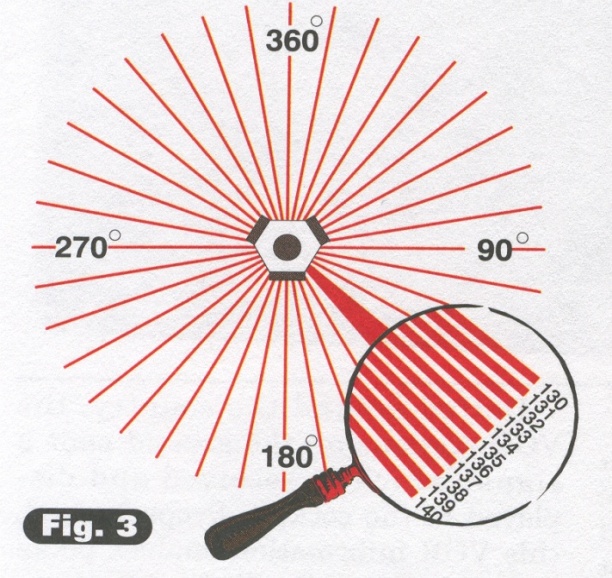 OBS tuned to
90 degree radial
Left of station
Left of station
Right of station
Right of station
To section
From section
VOR Instrument Operation
Course Deviation Indicator (CDI) indicates angular deviation of aircraft position relative to VOR radial
Greater CDI deflection means greater angle
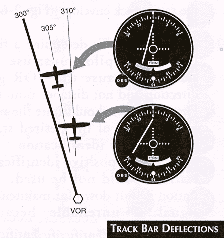 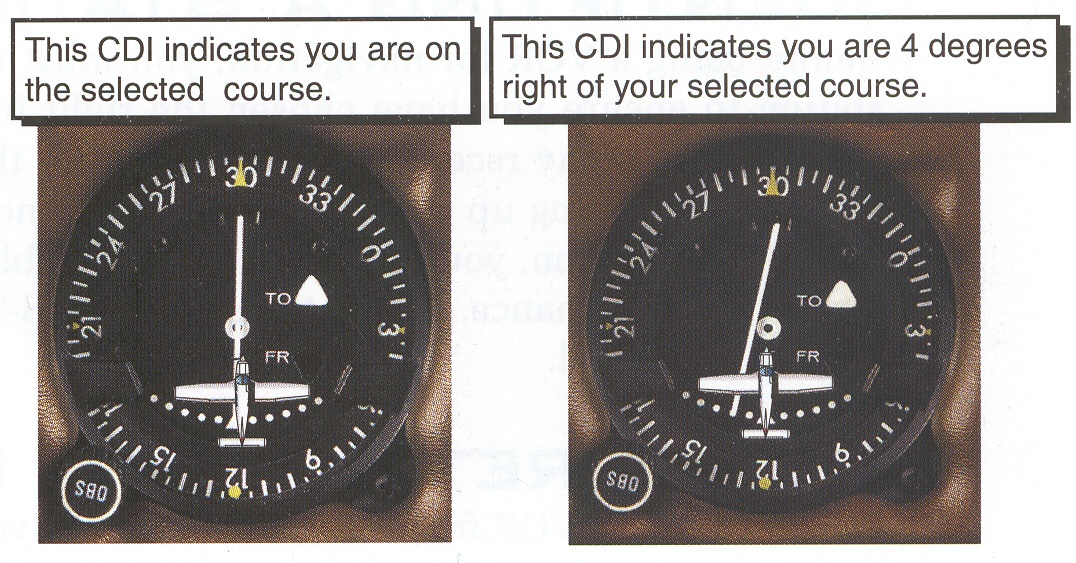 VOR Instrument Examples
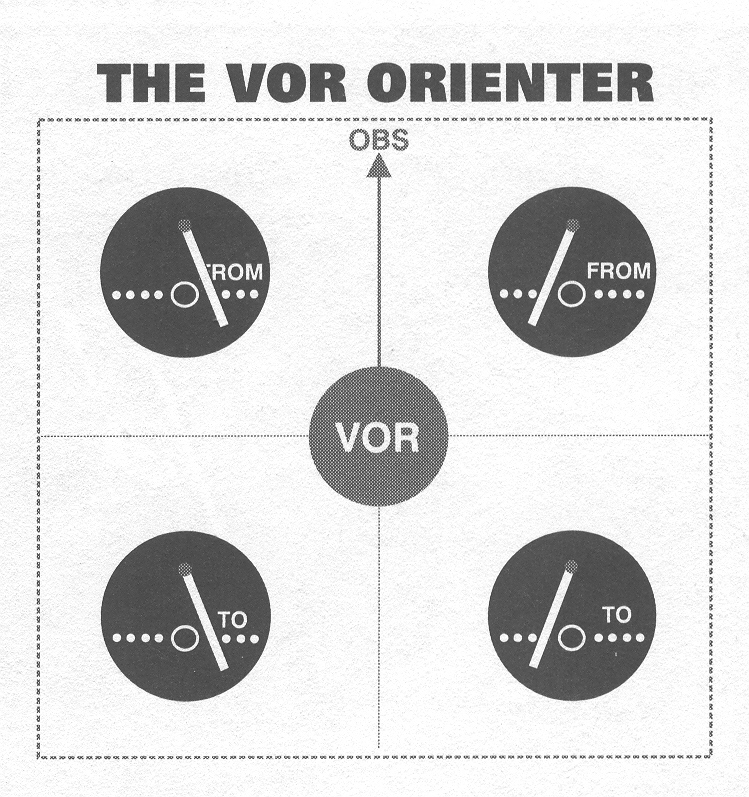 VOR Instrument Examples
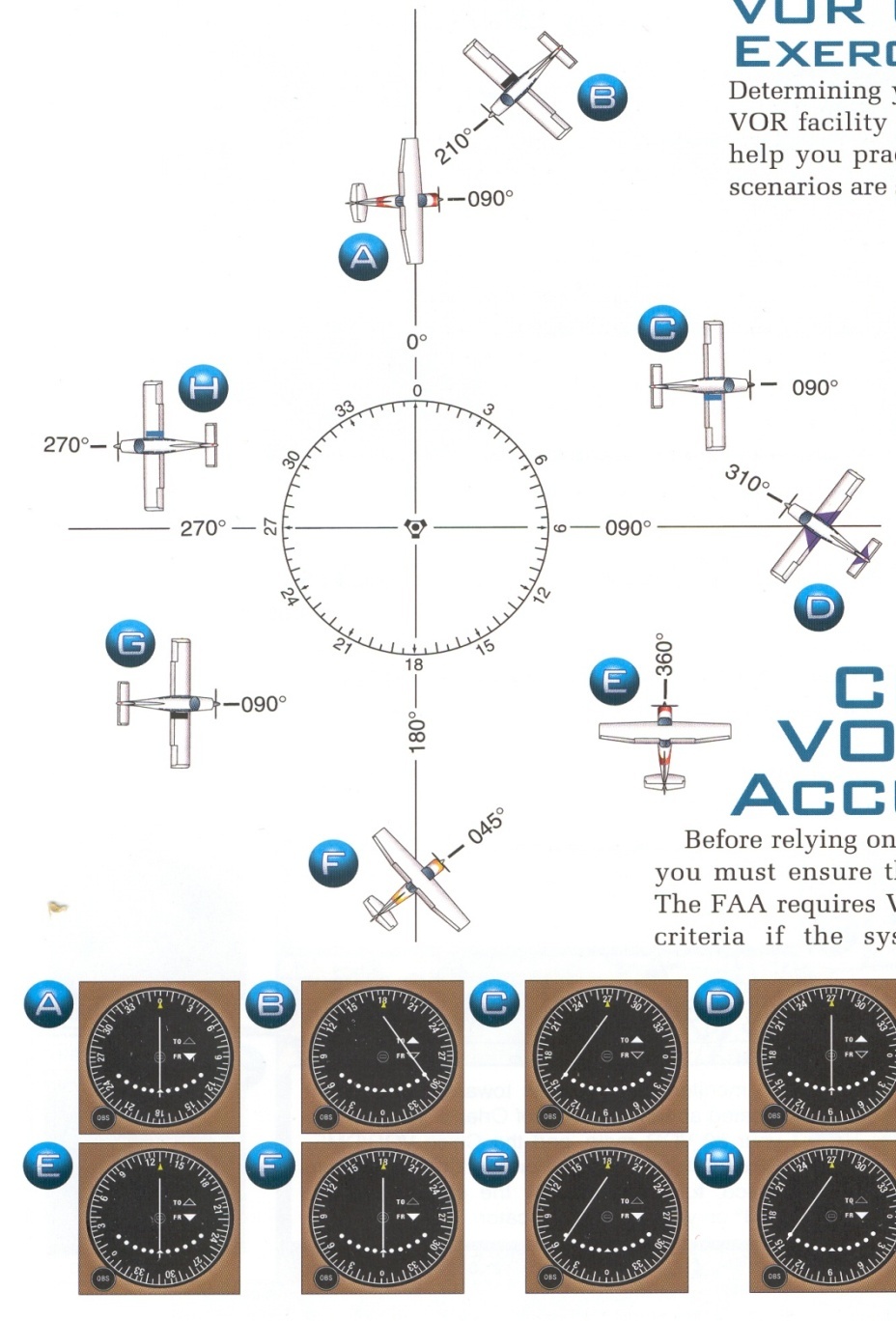 [Speaker Notes: Note that aircraft orientation does not affect the VOR instrument indication.]
VOR Instrument Examples
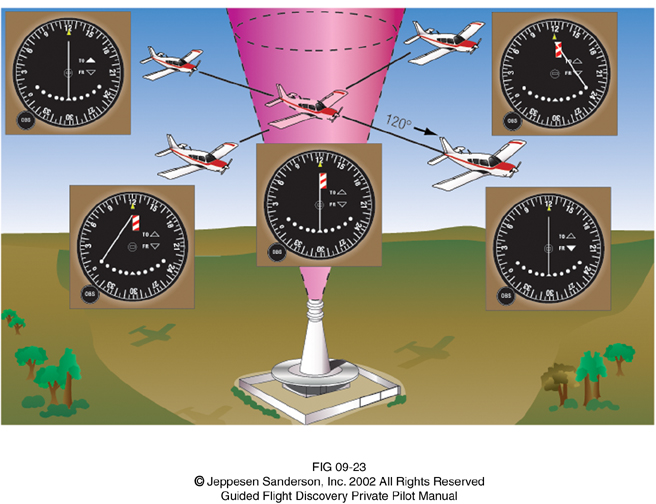 VOR Instrument Examples
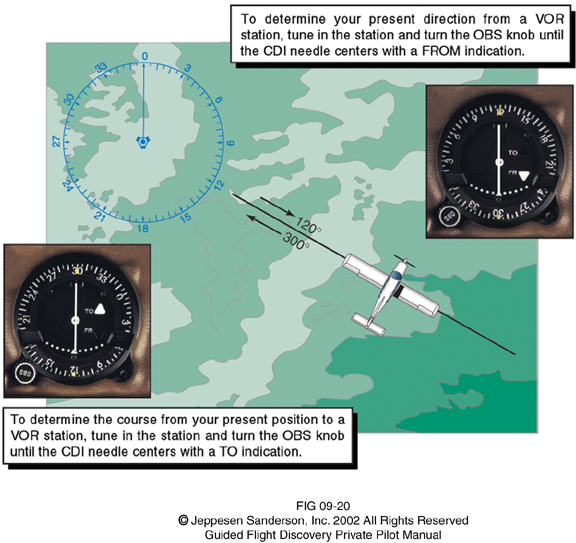 VOR Instrument Usage
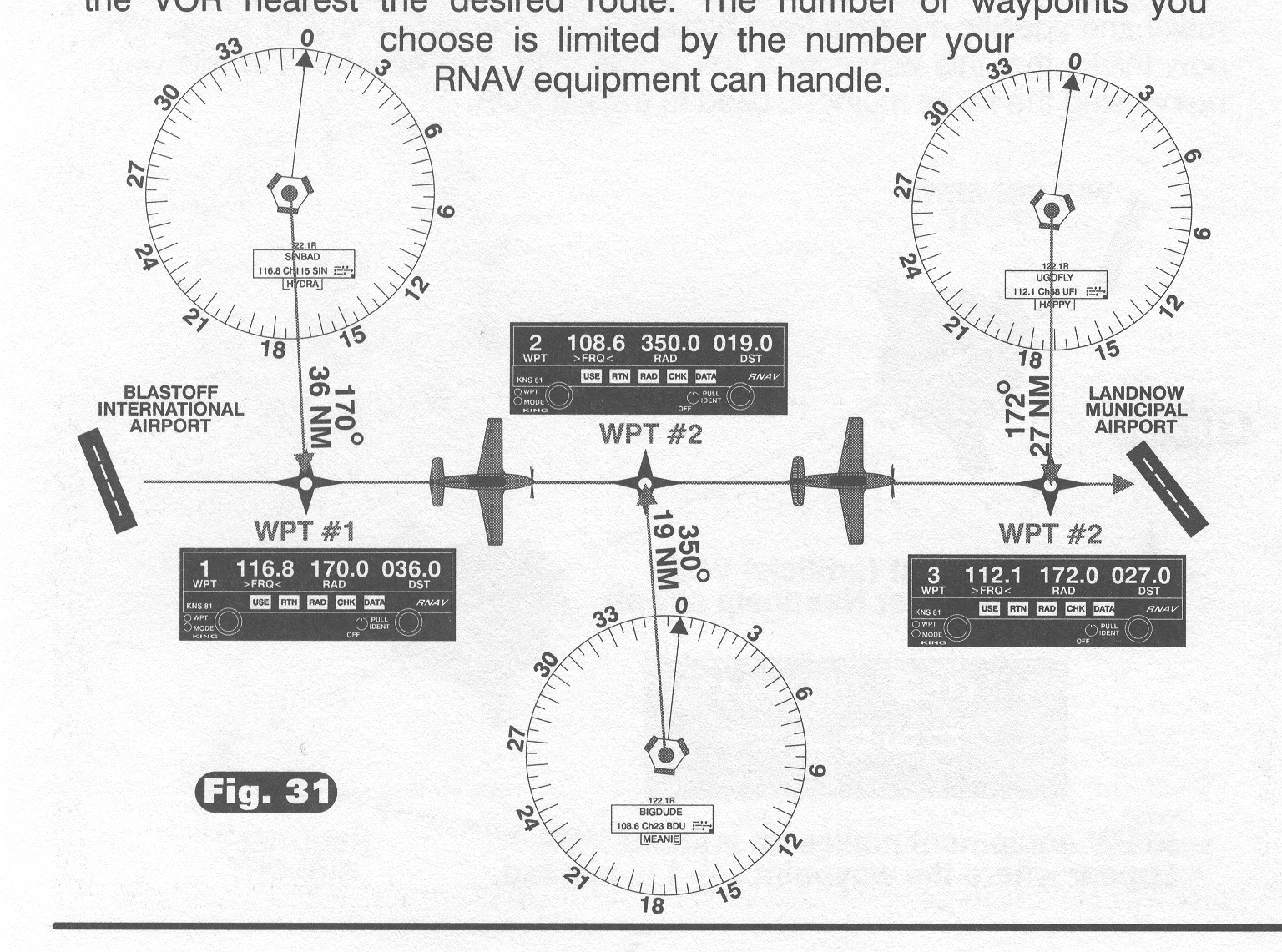 VOR Instrument Usage
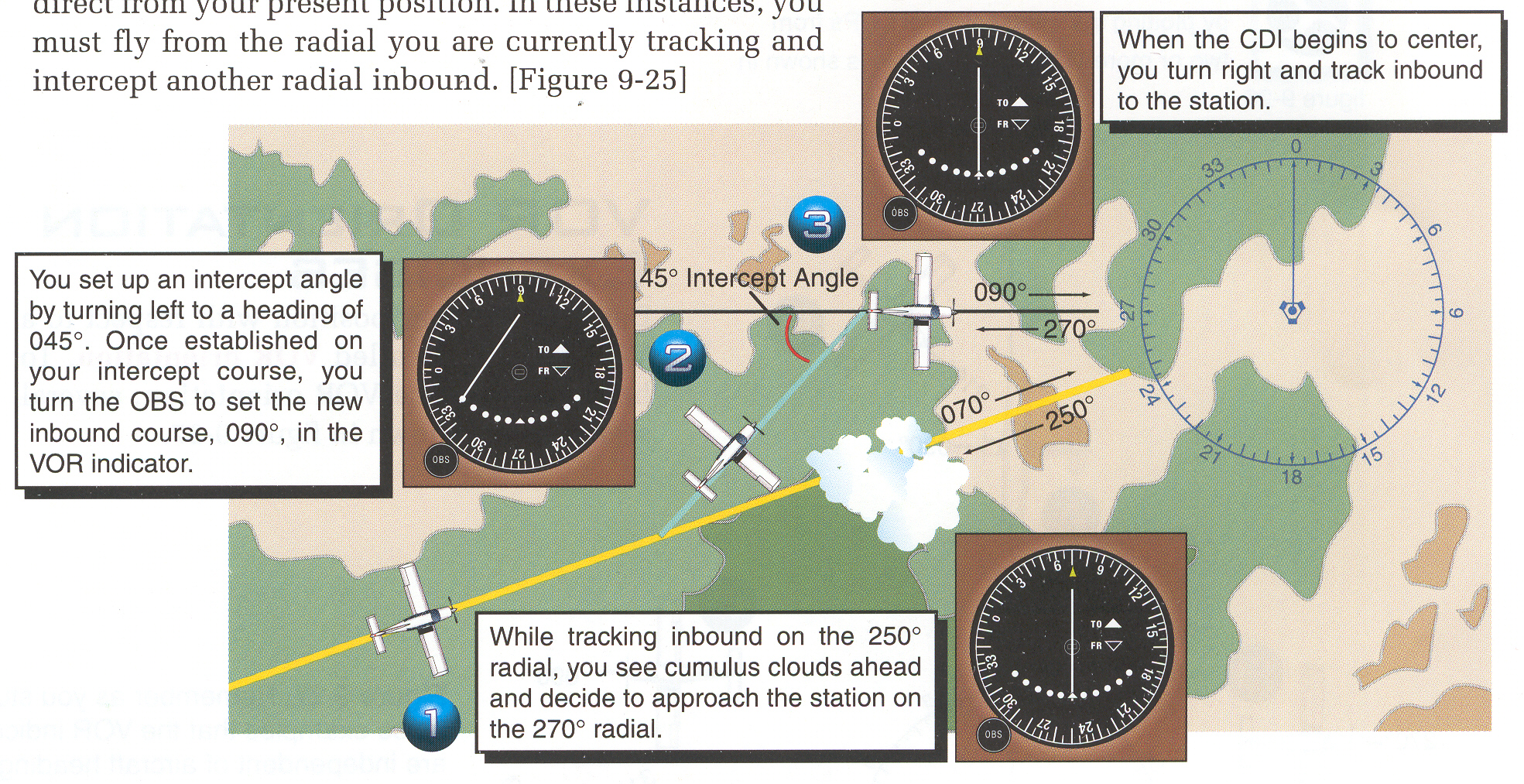 VOR Instrument Usage
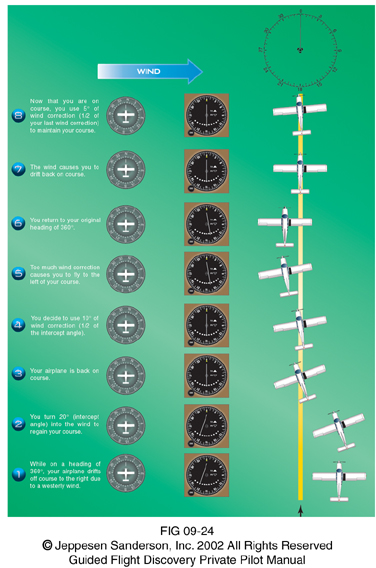 DME (Distance Measuring Equipment)
Measures Slant Range
Error increases as approach DME
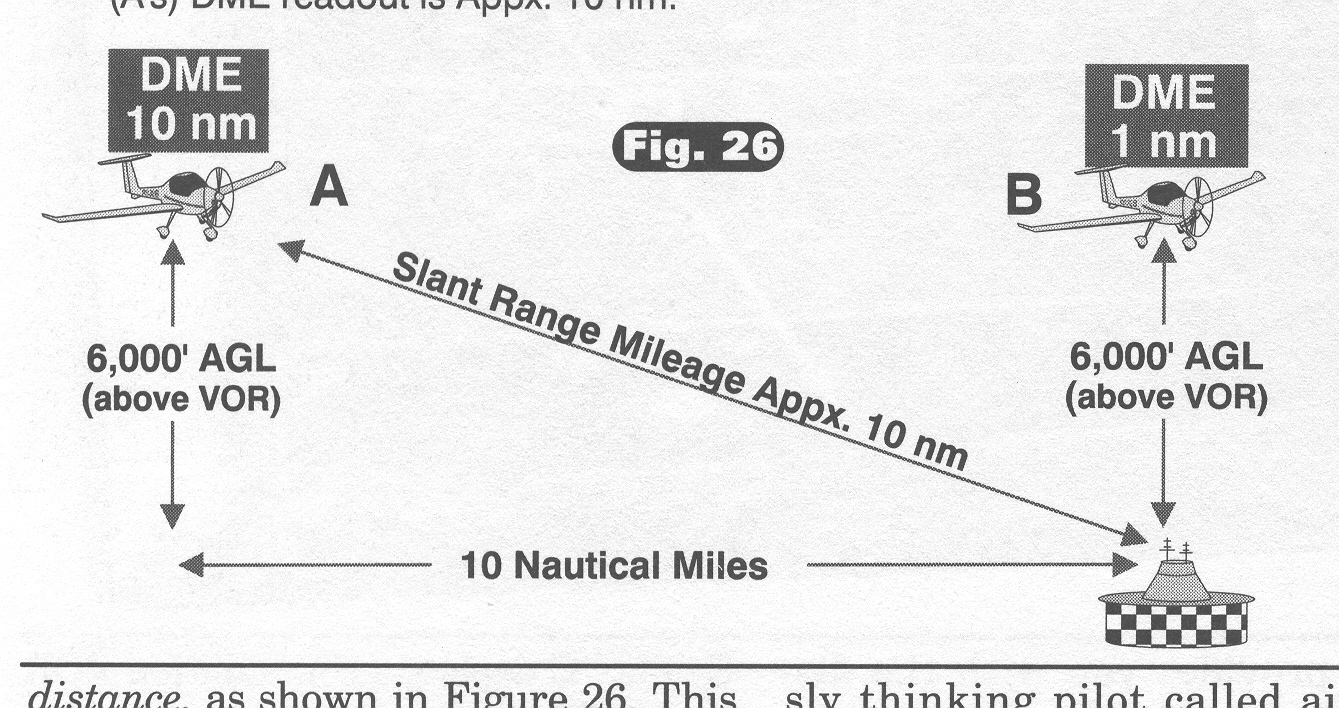 DME Slant Range Example
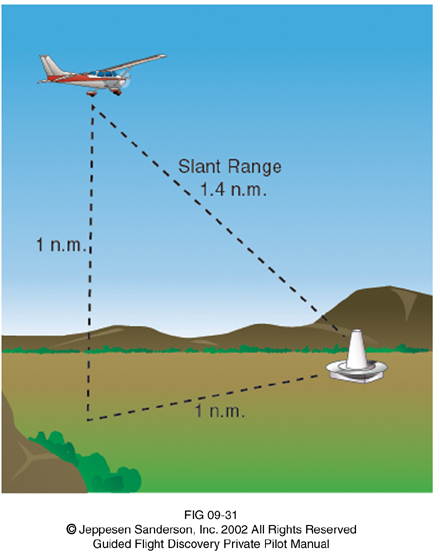 [Speaker Notes: Students should sketch this example and show that the slant range is 1.4 nm (nautical miles).]
DME Ground Equipment
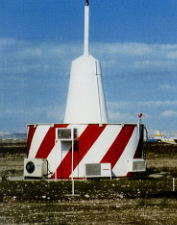 DME Airborne Equipment
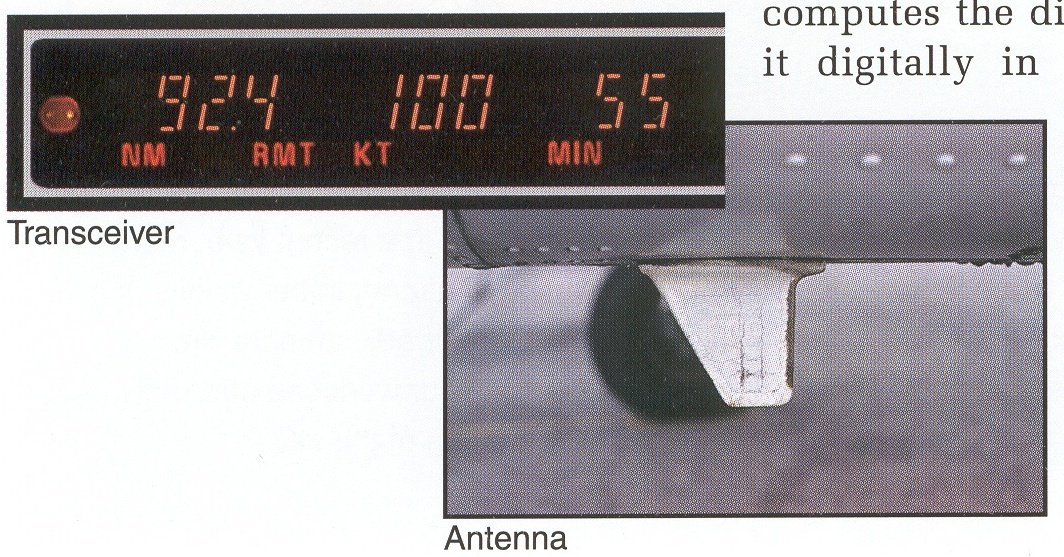 VOR
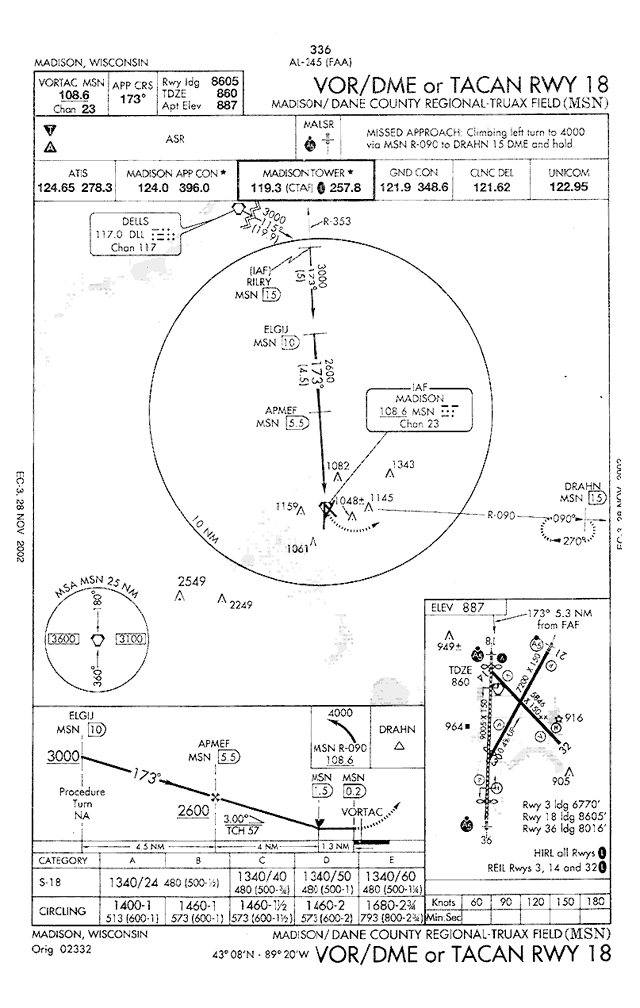 DME Usage
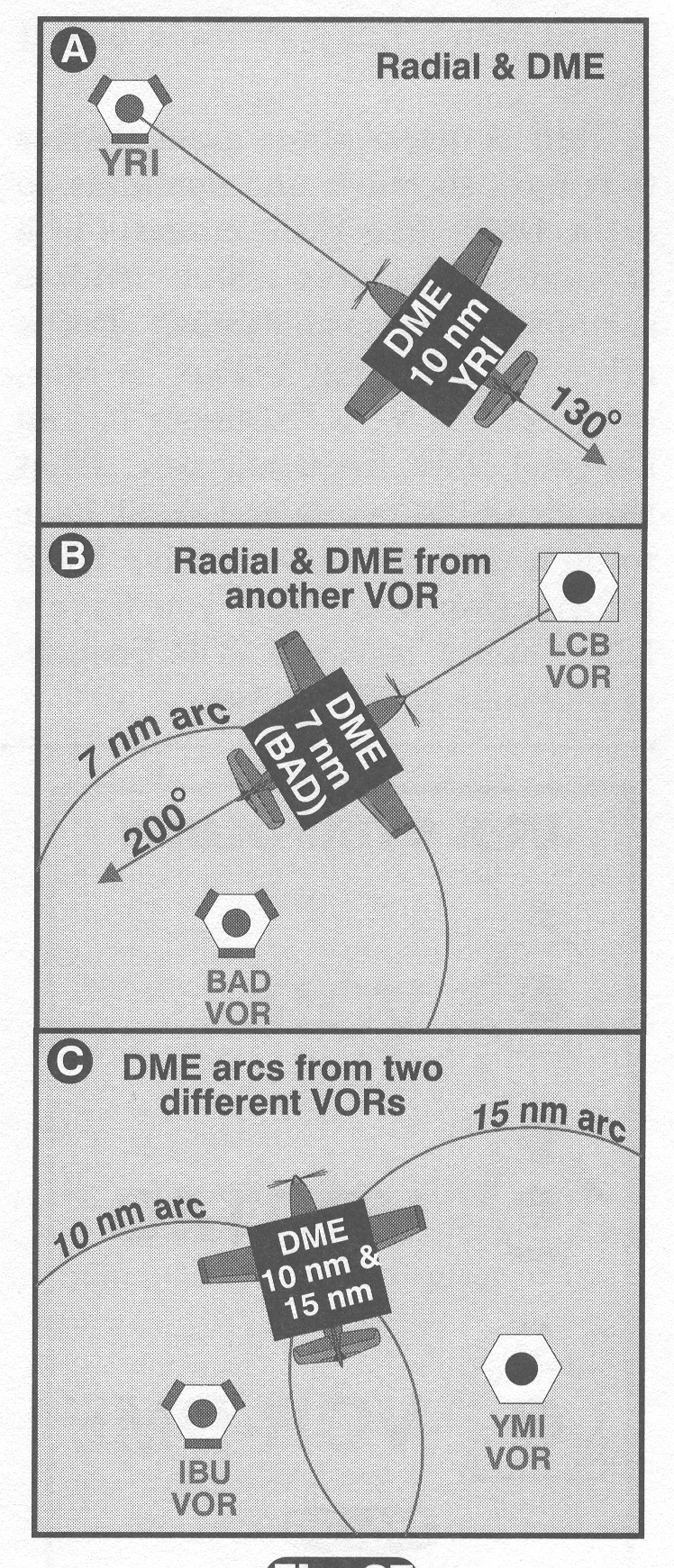 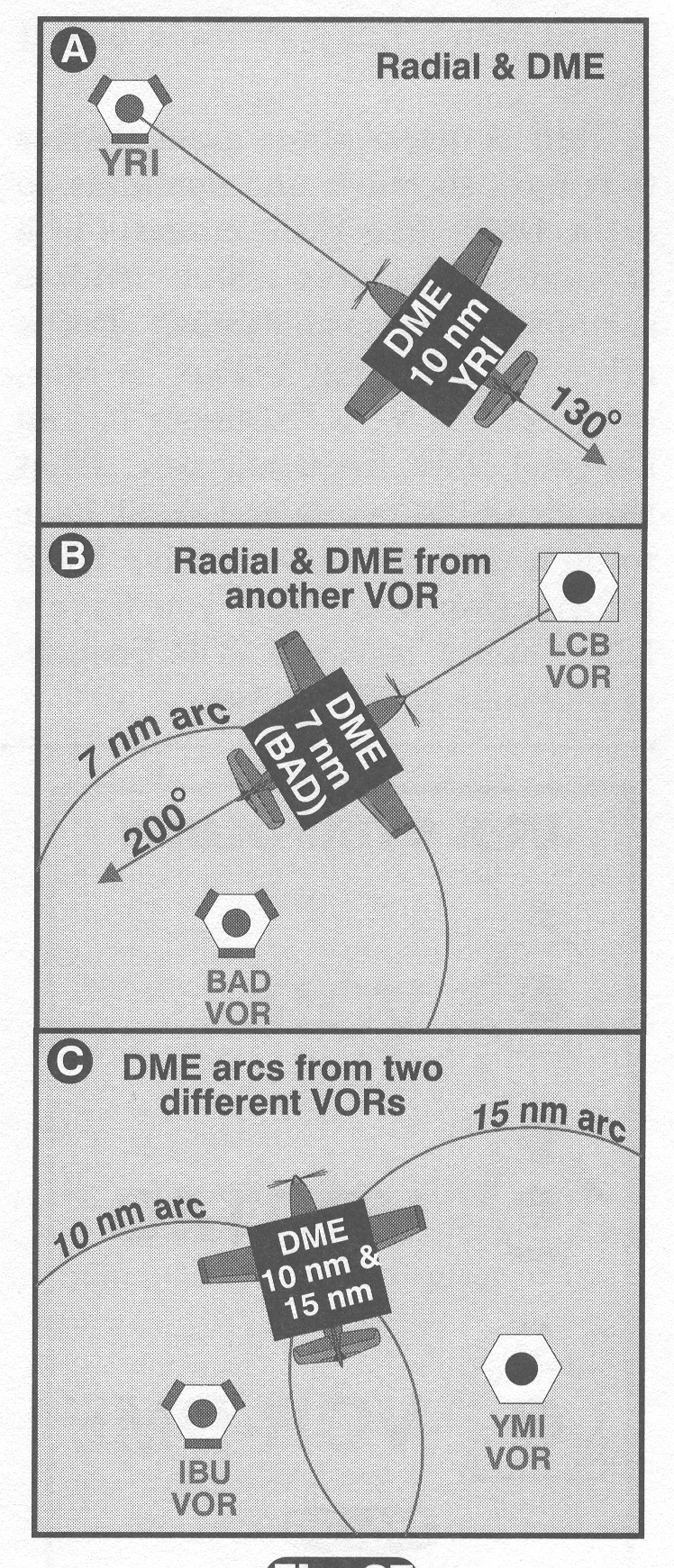 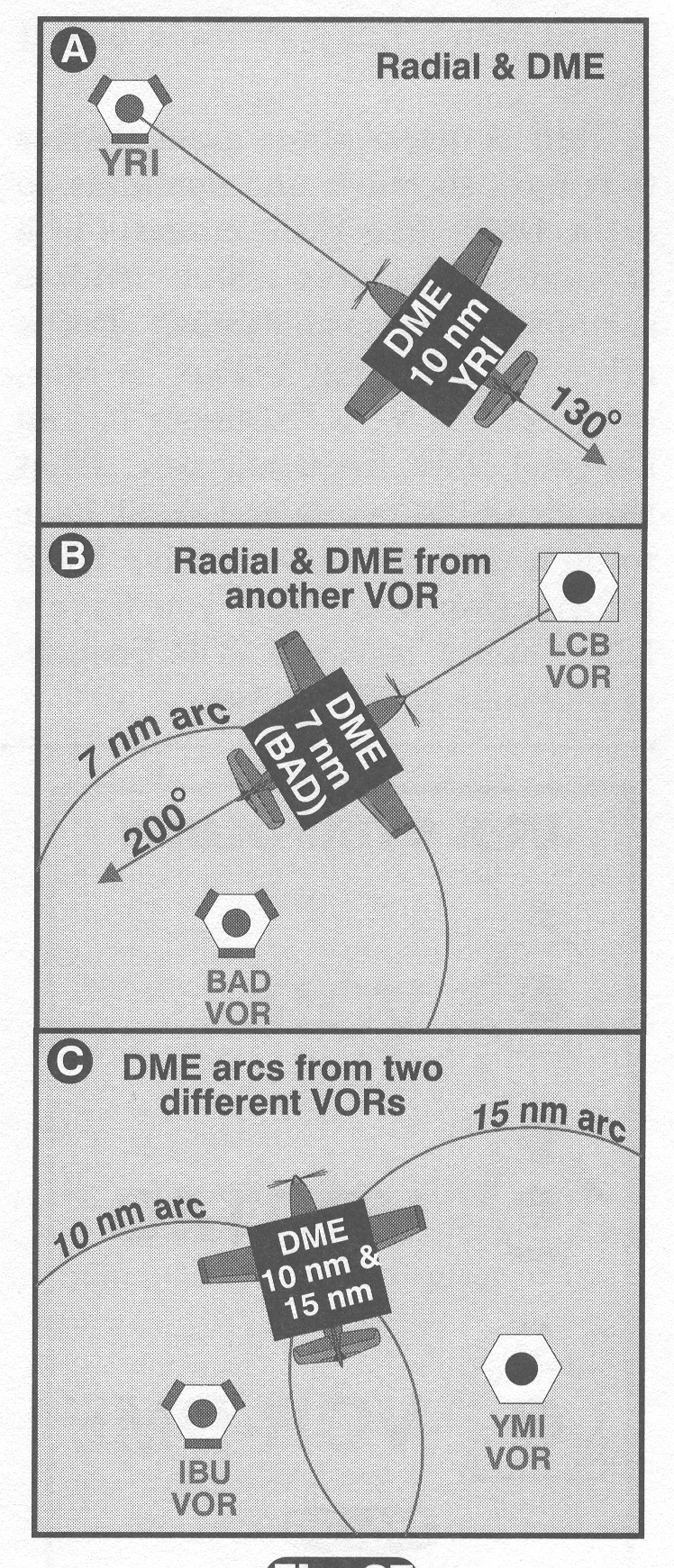 References
Crouch, T. (2004). Wings. New York: W.W. Norton & Company.
Dalton, S. (1999). The Miracle of flight. Kingston, Ontario: Bookmakers Press Inc.
Federal Aviation Administration (2009). Retrieved from http://www.faa.gov/
Garber, S. (2007). Sputnik and The Dawn of the Space Age. Retrieved from http://history.nasa.gov/sputnik/
Grant, R.G. (2007). Flight the complete history. New York: DK Publishing.
References
Jeppesen (2007). Guided flight discovery private pilot [CD-ROM]. Englewood, CO: Jeppesen. Retrieved from 
	http://skyvector.com/
Jeppesen Sanderson, Inc. (2006). Guided flight discovery private pilot images [CD-ROM]. Englewood, CO: Jeppesen Sanderson, Inc.
National Aeronautics and Space Administration (2009). Retrieved from http://www.nasa.gov/
National Executive Committee for Space-Based Positioning, Navigation, and Timing (2009). Retrieved from http://pnt.gov/
SkyVector (2009). Retrieved from www.skyvector.com